Housing costs
In Finland, Netherlands, Denmark and Turkey
One-room flats
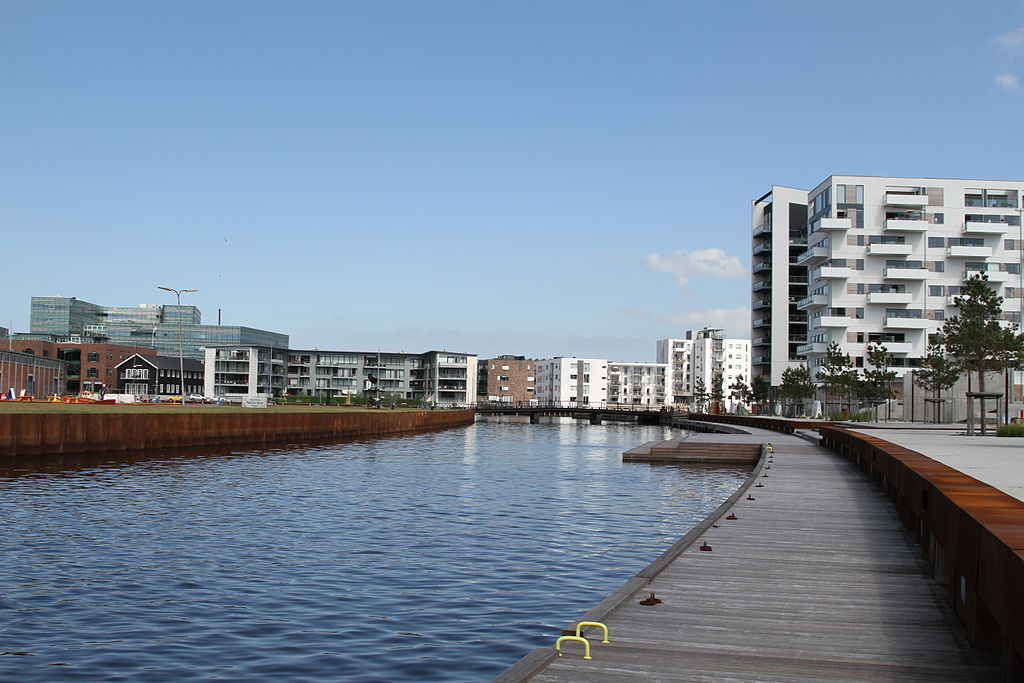 60m2 apartments (2 or 3 rooms)
in a city of around 40 000 residents
Water, heating and electricity
Finland:                                 Denmark:               Turkey:                                    The Netherlands:
Heating                                 Electricity: €480     Heating: 1.07 Liras= €0,24    Water costs: €17,41/month
North: €83/month                Water: €1150         Electricity: 0,31 Liras= €0,70  Heating costs:€92/month
South: €100/month              Heating: €1450      Water: 2,86 Liras= €0,64        Electricity: €40/month
1 person north: €41/month
South: €44/month
Electricity: €12,30/kWh  
Water costs
Flats: €4,56/ m3
Detached houses: €5,57/ m3
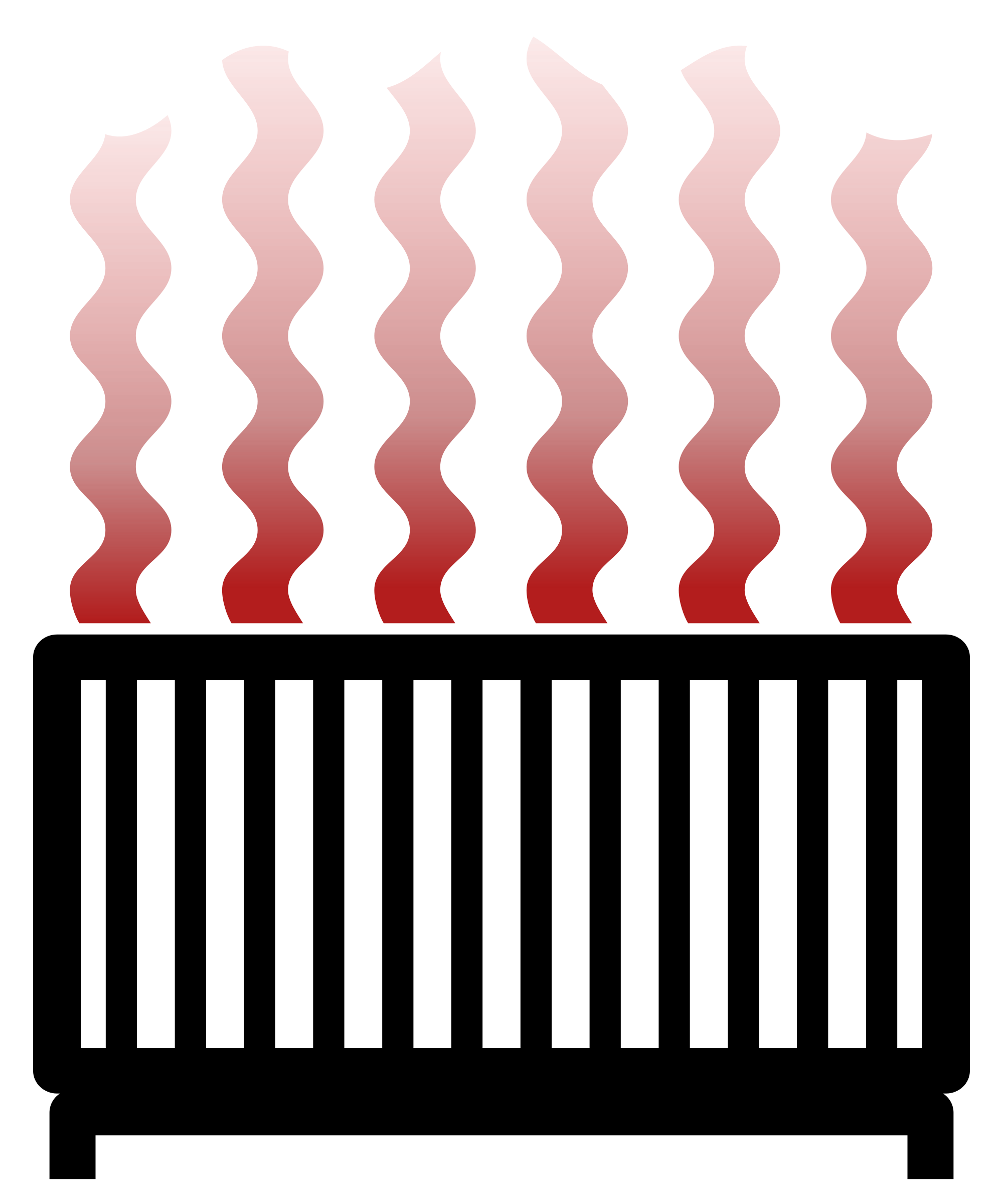 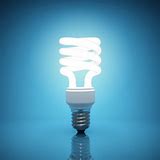 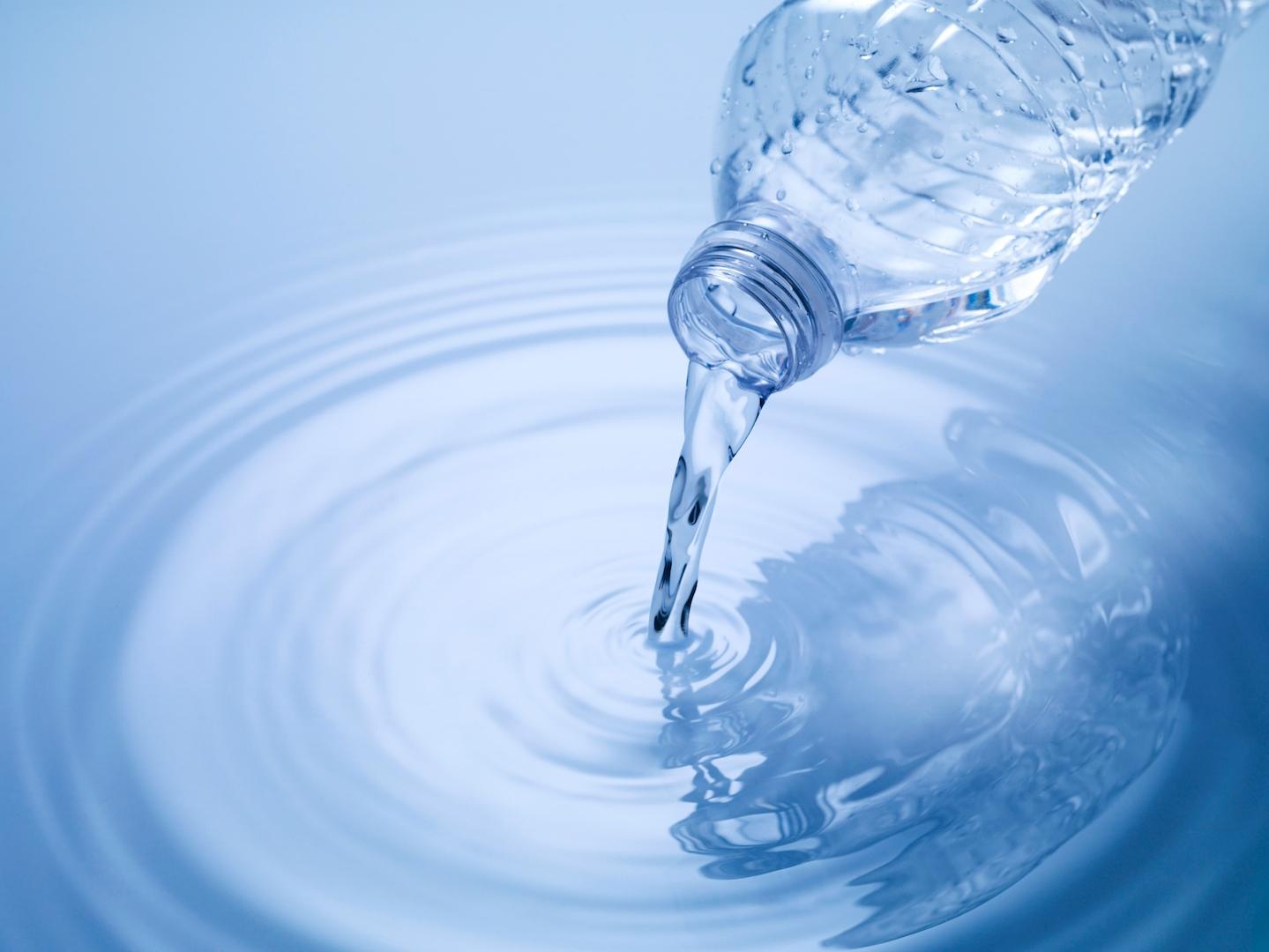 Insurances
FINLAND: 120-300 euros per year
NETHERLANDS: 200-300 euros per year
DENMARK: 120-140 euros per year
TURKEY: 100-1000 turkish liras = 20-250 euros per year